L’idea di nazione e l’azione politica 
degli autonomisti fiumani
1896-1947
1
1. Kulturnation e Staatsnation 

2. L’Associazione Autonoma fiumana e la sua visione politica: nazione culturale versus nazionalismi 

3. L’autonomismo a Trieste e in Dalmazia
	3.1. L’autonomismo a Trieste
	3.2. L’autonomismo in Dalmazia

4. Dalla dissoluzione dell’Impero allo Stato Libero di Fiume

5. L’ultima battaglia di Zanella per lo Stato Libero nel secondo dopoguerra
2
1.
 
Kulturnation 
e 
Staatsnation
3
Nazionalismo 

“Il nazionalismo è anzitutto un principio politico che sostiene che l’unità nazionale e l’unità politica dovrebbero essere perfettamente coincidenti”
(Gellner)
4
La nazione culturale (Kulturnation)
Nazione culturale
≠
Appartenenza politica ossia Stato
5
Zanella nel 1897
Sentirsi parte dell’Ungheria non è soltanto uno slogan e nemmeno il conto del mercante – ci permettiamo di affermarlo – ma il segno dell’amor patrio. […] Come corpus separatum [Fiume] da sempre e anche ora è attaccata ai suoi diritti sanciti per la sua autonomia: alla propria amministrazione pubblica, alla sua lingua, alla sua fede. Questo patriottismo locale non esclude il suo amor patrio, perché altrimenti si potrebbe supporre lo stesso anche per Bihar e la Transilvania, ecc., ma anzi [non] è biasimevole questo sincero legame alle tradizioni sante degli antenati.
6
2.

L’Associazione Autonoma fiumana e la sua visione politica: nazione culturale versus nazionalismi
7
Michele Maylender (1863-1911)
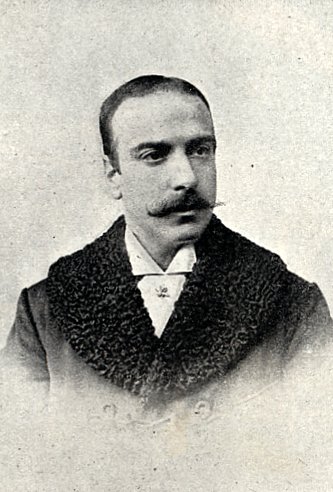 8
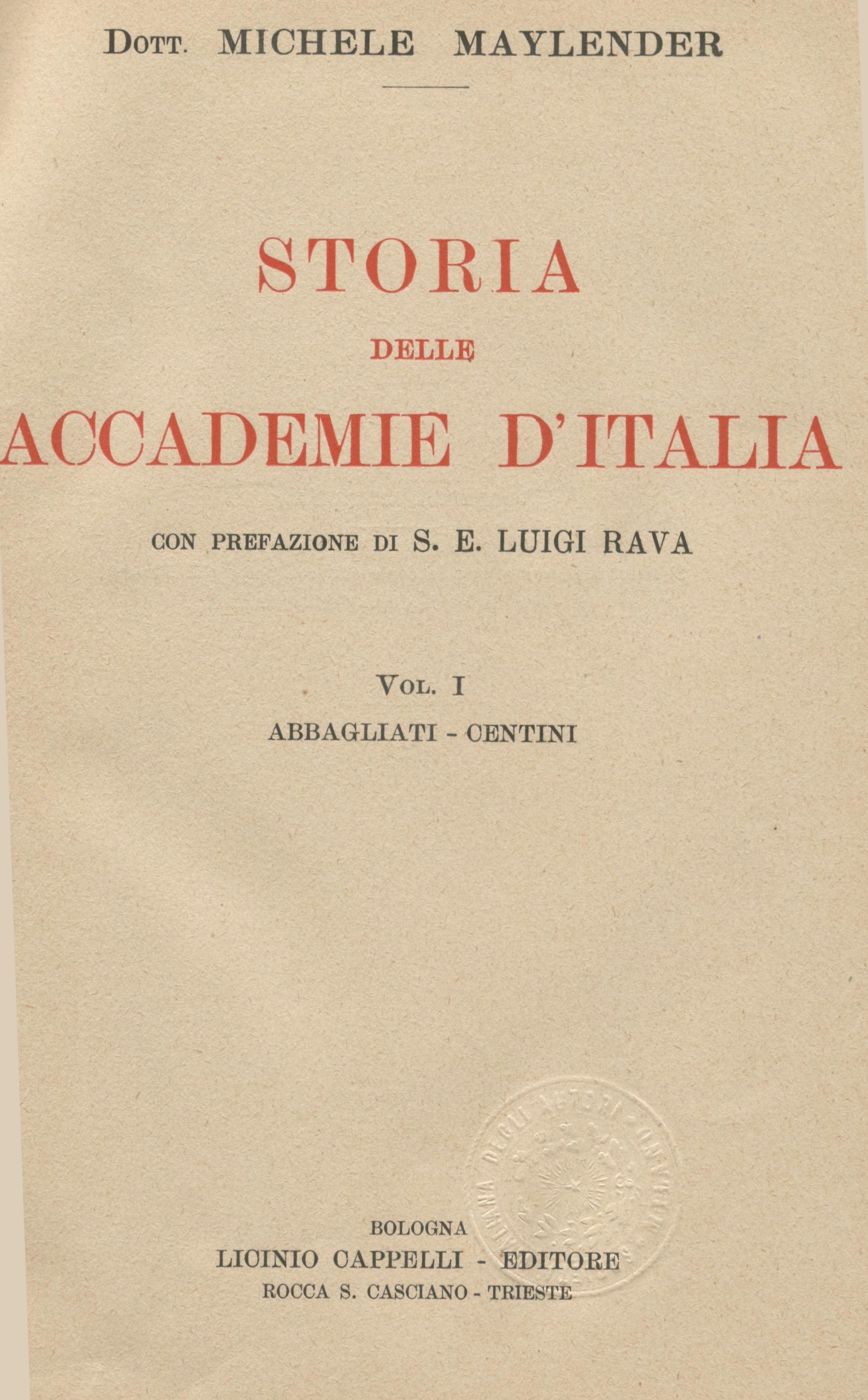 9
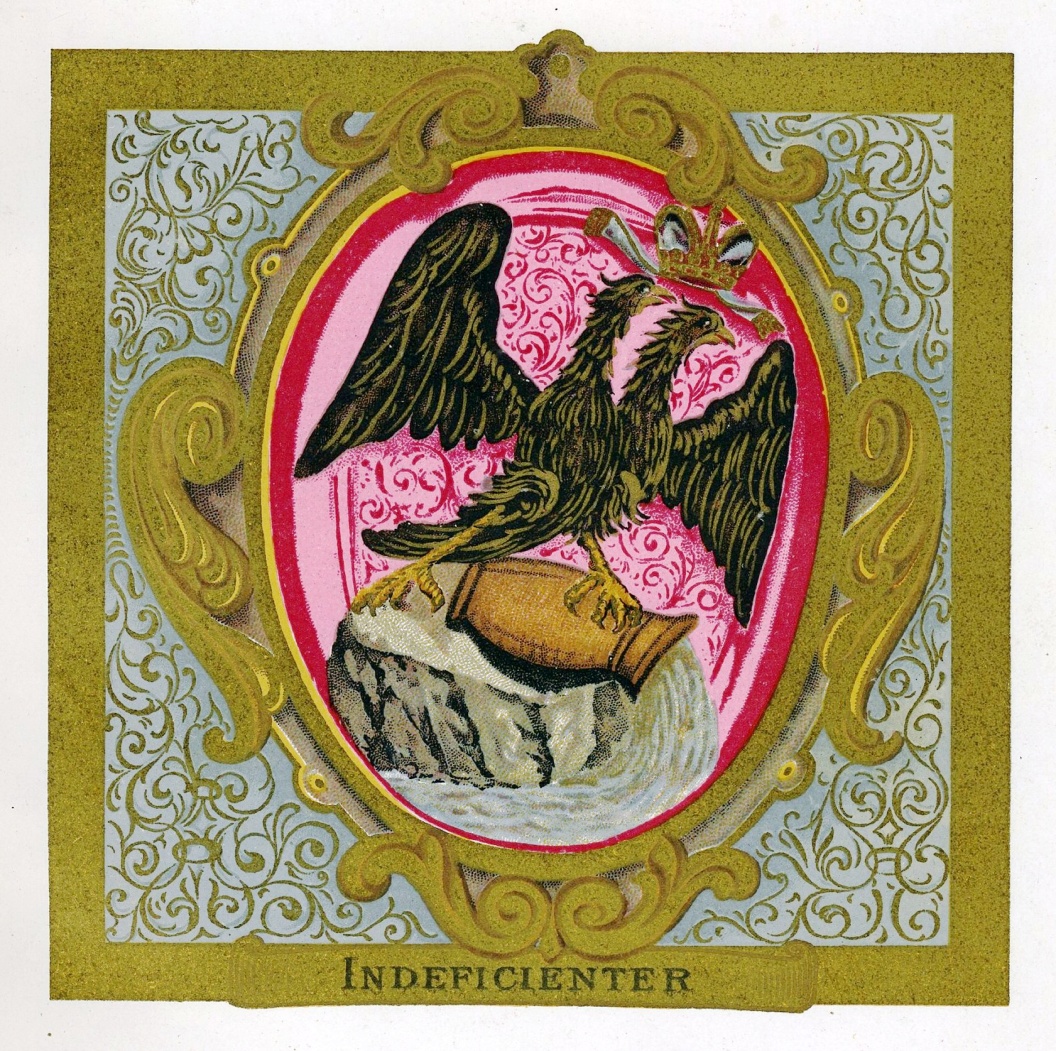 Stemma leopoldino 1659
10
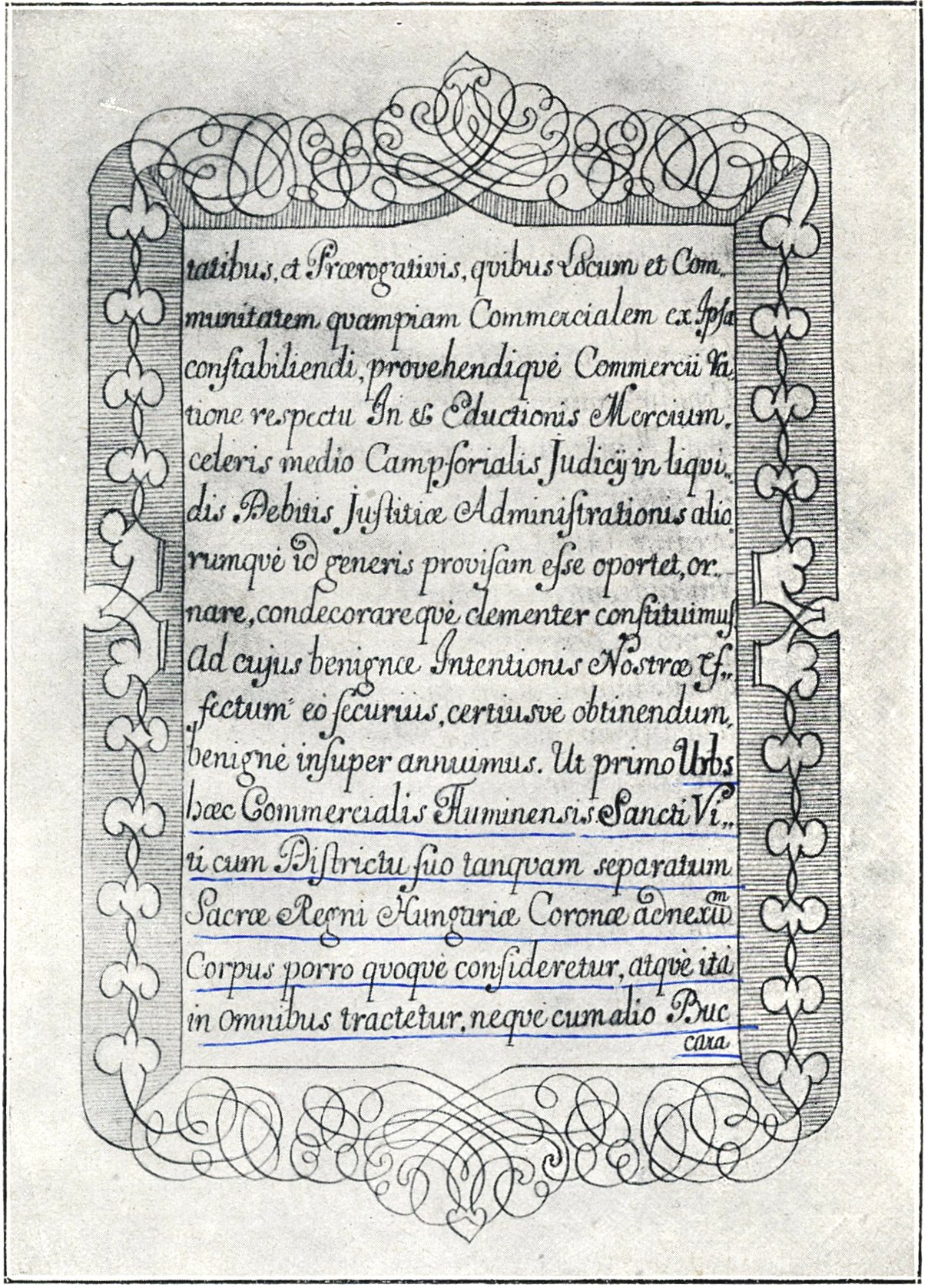 Diploma teresiano 23 aprile 1799
11
[…] che questa città commerciale di Fiume S. Vito col suo distretto si debba anche per il futuro considerare come corpo separato, annesso alla corona del regno d’Ungheria, e così venga trattato in tutto e non confuso per alcun riguardo col distretto di Buccari appartenente fin dai suoi primordi al regno di Croazia.

primo urbs haec commercialis Fluminensis sancti Viti cum districtu suo, tamquam separatum sacrae regni Hungariae coronae  adnexum corpus porro quoque consideretur, atque ita in omnibus tractetur, neque cum alio Buccarano, velut ad regnum Croatiae ab incunabulis ipsis pertinente districtu ulla ratione commisceatur.
12
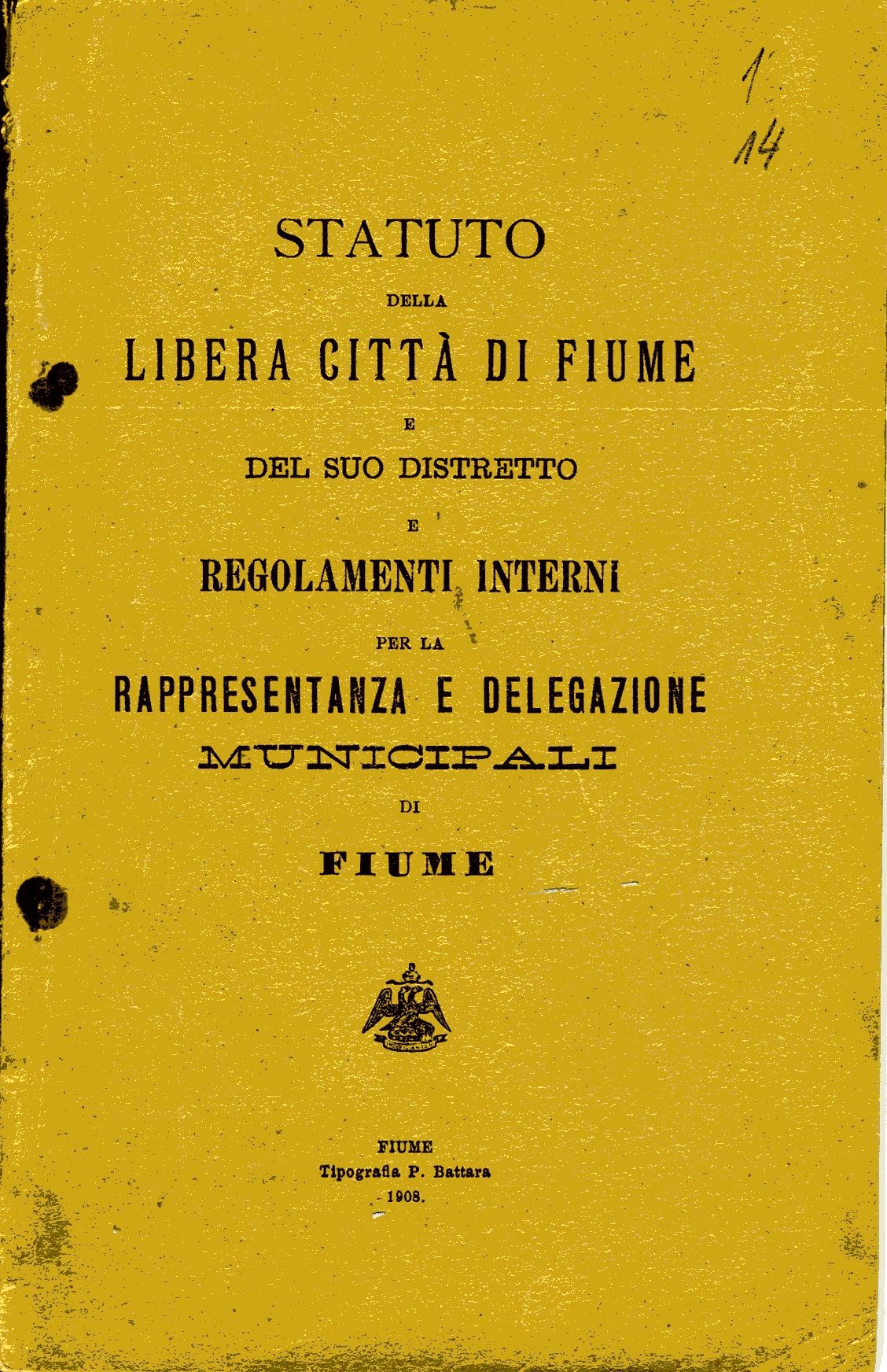 13
Statuto del 1872

§ 3. Formando Fiume un corpo separato, annesso alla corona di S. Stefano, i suoi confini non potranno essere mutati che in forza di legge, previa adesione della Rappresentanza di Fiume. 
[…] 
§ 127. Il presente Statuto non potrà essere riformato che di intelligenza con la Rappresentanza della libera città di Fiume e del suo distretto.
14
L’unica fonte e la radice dell’amore che Fiume nutre per l’Ungheria, l’origine del patriottismo speciale dei fiumani per la nazione ungarica, devesi ricercare esclusivamente ed unicamente nell’autonomia che Fiume gode e che il governo rispetta. Se si volesse togliere al Comune di Fiume il diritto di amministrare su base autonoma gli affari municipali, se si volesse togliere la lingua italiana, in tal caso l’albero del patriottismo nostro, leso profondamente nelle radici, dovrebbe assolutamente perire. Non si può immaginare nei fiumani il patriottismo ungarico disgiunto dall’autonomia.
(Maylender 1897)
15
Autonomia municipale

Identità linguistico-culturale italiana

Lealismo politico magiaro
16
I nazionalisti croati 
Erazmo Barčić (1830-1913)
[L’autonomia è] la gran parola magica che esercita un magico potere sull’animo dei nostri fiumanissimi, i quali vorrebbero far di Fiume uno statarello indipendente dal ponte a S. Giovanni, una potenza del rango del principato di Monaco e della repubblica di S. Marino. Microscopica e ridicola tendenza. (1860)
17
Barčić 1897
Ben vi consta che mi proclamano russo, panslavista, ed io non me ne adonto mentre voi inorridite al solo pensiero che qualcuno potesse sospettare che voi consideriate l’Italia per patria vostra, voi trepidate quando i giornali, non solo croati come voi vi compiacete di accusarli, ma ben di più gli ungheresi vi fanno l’onore di confondevi con l’irredentismo; voi volete essere un italiano ma d’esotica specialità, così come lo erano gli italiani austriacanti nel lombardo-veneto […]
18
voi italiani di Fiume, udite ciò che vi dice il croato fiumano. Noi sull’altare della nostra unità nazionale volenterosi sacrificheremmo non solo l’autonomia di Fiume, ma ben di più, il diritto pubblico di Croazia, Slavonia e Dalmazia, come esultanti sull’altare dell’unità nazionale lo sacrificarono tutti i paesi della penisola italiana. Giacché volete essere italiano; in nome di Dio siatelo; ma non vie di mezzo, non scappatoie.
19
I nazionalisti italiani 
La Giovine Fiume (1905)
Ora non basta più dire: son fiumano. Fiumano può essere un ungherese, un tedesco, un italiano, un turco, purché sia cittadino della nostra città. Ma noi dobbiamo avere il coraggio di affermare il nostro sentimento nazionale e su questo punto abbiamo insistito. […] [Voi autonomi] vi dite italiani e agite non so da che, vi dite ungheresi e siete bugiardi, vi dite anticlericali e correte alle processioni.
20
Non avete un briciolo di sincerità. […] Dite che precipitiamo le cose, che nuociamo alla causa dell’italianità? 
Se è detto che questa abbia a soccombere, meglio cadere in piazza, la faccia al nemico con l’arma in pugno, che rannicchiati sotto il letto attendere che il turbine passi con tre attestati di diversa fede politica in tasca.
21
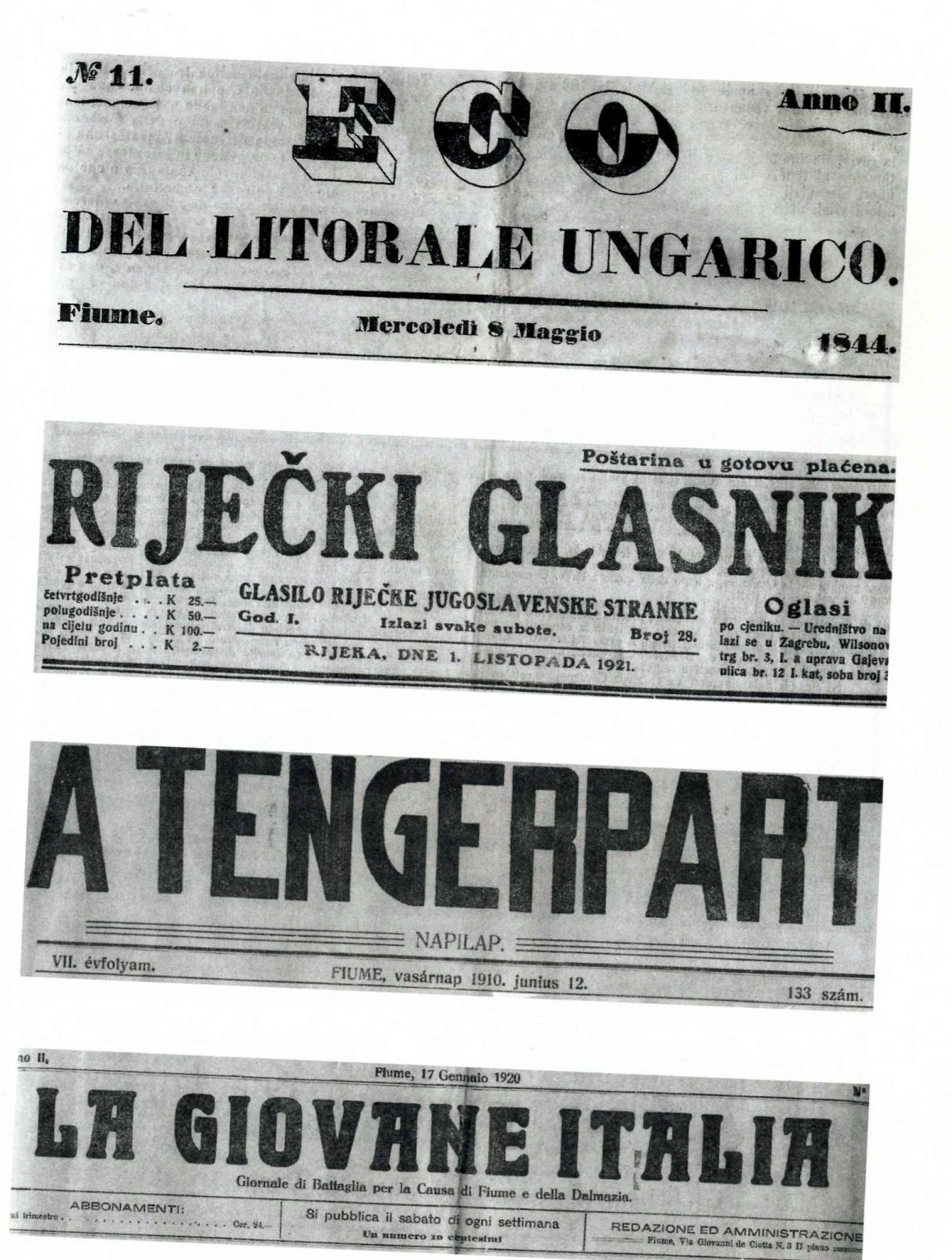 3.

L’autonomismo a Trieste e in Dalmazia
23
3.1.

L’autonomismo a Trieste
24
Domenico Rossetti (1774-1842)
  
Pietro Kandler (1804-1872).
[L]a tendenza di formare stati secondo il principio genetico (cioè nazionale) è pensiero dei tempi modernissimi che dovrà cedere di rimpetto all’esempio dei secoli; gli stati si composero sempre dietro convenienze. (Kandler)
25
3.2.


L’autonomismo in Dalmazia
26
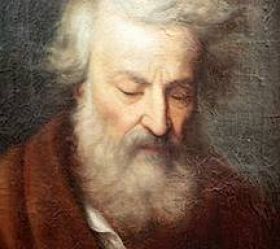 Nicolò Tommaseo
  Sebenico 1802 – Firenze 1874
27
Né solo i sangui si sono commisti, e le glorie, i dolori, le utilità e le speranze compenetratesi; 
ma scambiaronsi i nomi stessi. Famiglie italiane spente, vivono nelle slave, e alle slave lasciarono l’eredità delle memorie e degli averi; famiglie slave assunsero nomi italiani.
28
NAZIONE DALMATA

La Dalmazia è una 

“di quelle regioni che per loro posizioni e loro natura 
Iddio ha voluto fare 
intermediarie fra popoli diversi”.
29
La varietà ci aiuta a sentire l’unità, come la melodia di più cetere fa più compiuto e più schietto concento. 
Le lingue umane son lire che insieme suonano e mandano al cielo la voce dei popoli desideranti alla patria sovrana.
30
In ciascun popolo è qualcosa di buono da riguardare con riverenza; ma in ogni bontà son due parti: l’incomunicabile, e la diffusibile fuori. Giova la prima contemplare, e l’altra adoperare. […] [Q]uando le idee, le lingue de’ popoli s’avvicinano e mescono, può dalla mistione uscire più varia e più profonda armonia.
31
4.

Dalla dissoluzione dell’Impero 
allo Stato Libero di Fiume
32
Riccardo Zanella
Fiume 1875 – Roma 1959
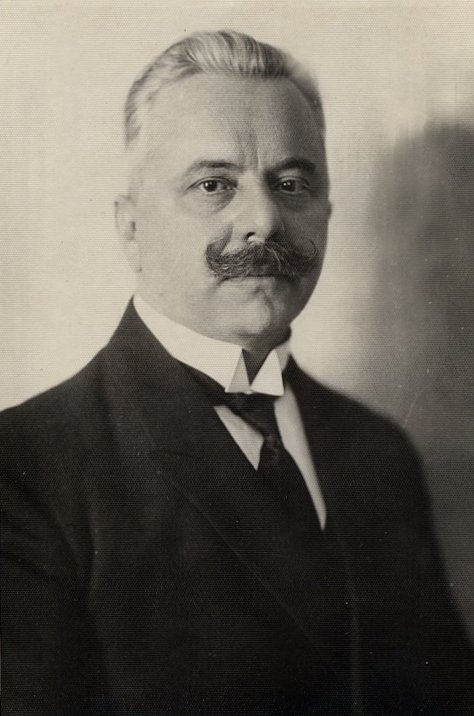 33
Riccardo Zanella, 25 luglio 1907
[L]’irredentismo è comune a tutti noi, però soltanto come aspirazione astratta, come un invincibile sentimento nostalgico che ci ricorda ad ogni istante la gran patria comune. Ma questo è il […] sogno […]. Gli irredentisti invece – un esiguo manipolo di giovani ardenti ed entusiasti – non sarebbero magari alieni dal passare dai sogni all’azione. Ed ecco il pericolo, peggio ancora la pazzia.
34
Il presupposto della visione politica degli autonomisti 
– la permanenza dell’Impero plurinazionale –   viene meno con la dissoluzione dell’Austria-Ungheria. 
L’annessione ad uno Stato nazionale (Regno d’Italia o Regno SHS) sembra ormai l’unica prospettiva realistica.
35
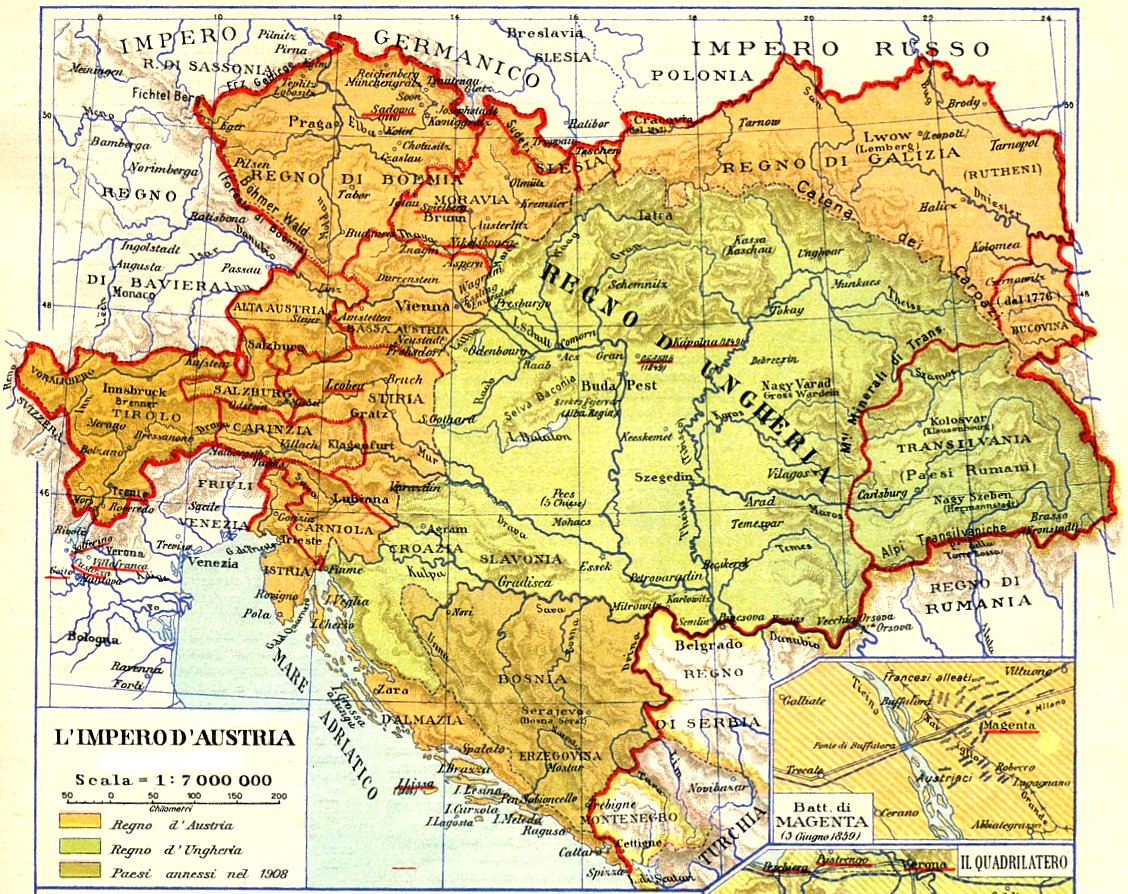 36
L’Impero austro-ungarico nel 1914
MA 

Trattato di Rapallo 
12 novembre 1920
Stato Libero di Fiume
37
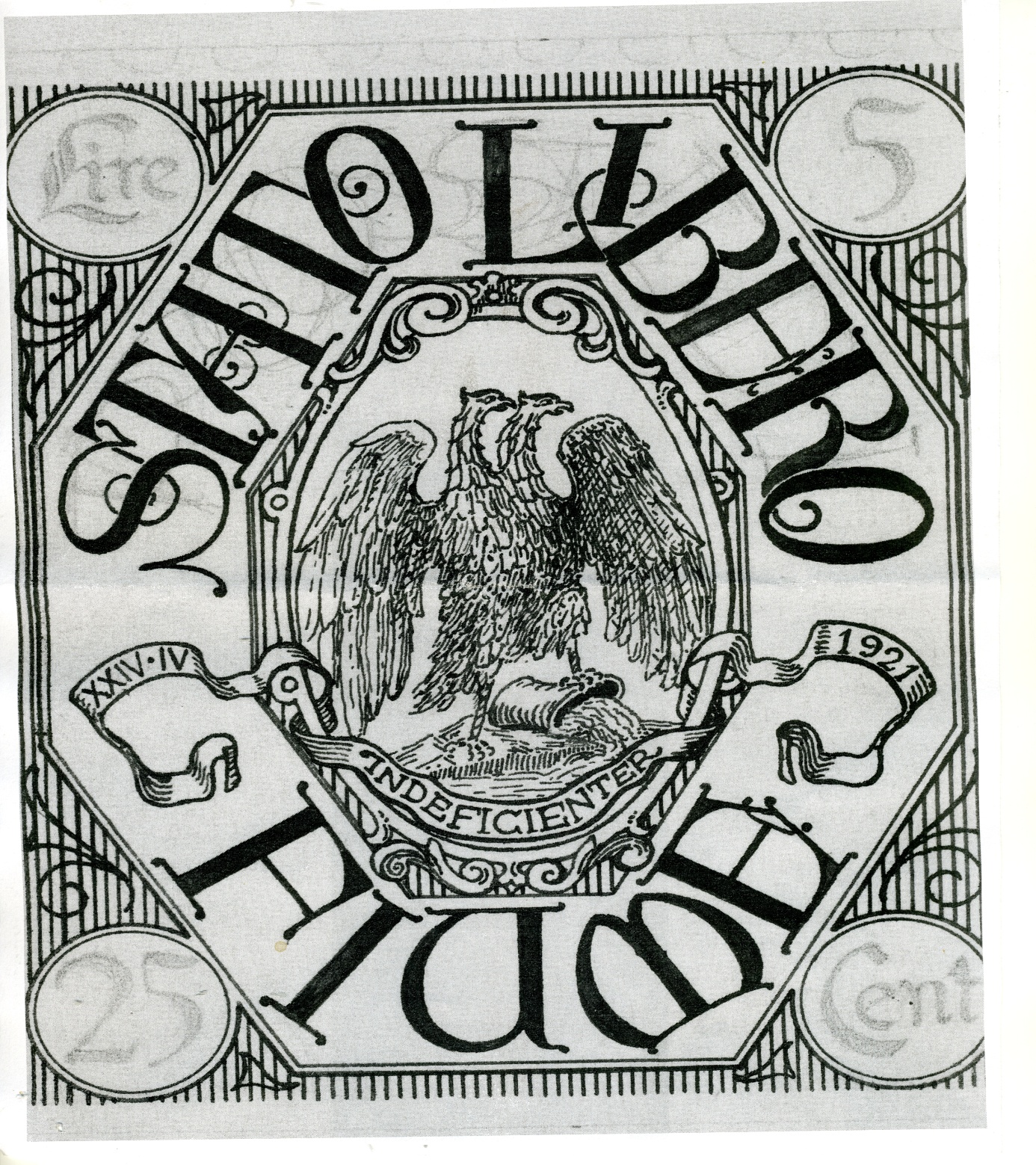 38
5.

L’ultima battaglia di Zanella 
per lo Stato Libero 
nel secondo dopoguerra
39
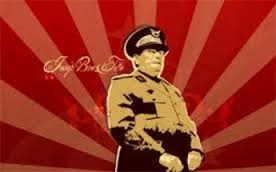 40
1944-45
Dopo il fallimento della trattativa il MPL scatenò contro gli autonomisti fiumani una violenta campagna con manifestini, in uno dei quali si poteva leggere: 
“Nessun bunker germanico vi salverà dal nostro mitra”
41
1945
Nei primi mesi del 1945 compaiono diversi articoli su giornali partigiani, in cui insulti e minacce si moltiplicano: 
Gli autonomisti sono  
“vermi che rodono il sano organismo nazionale croato”.
42
3 maggio 1945
Vengono uccisi gli esponenti autonomisti 
Nevio Skull, Giuseppe Sincich e il dott. Mario Blasich, ormai invalido, che viene strangolato nel suo letto.
43
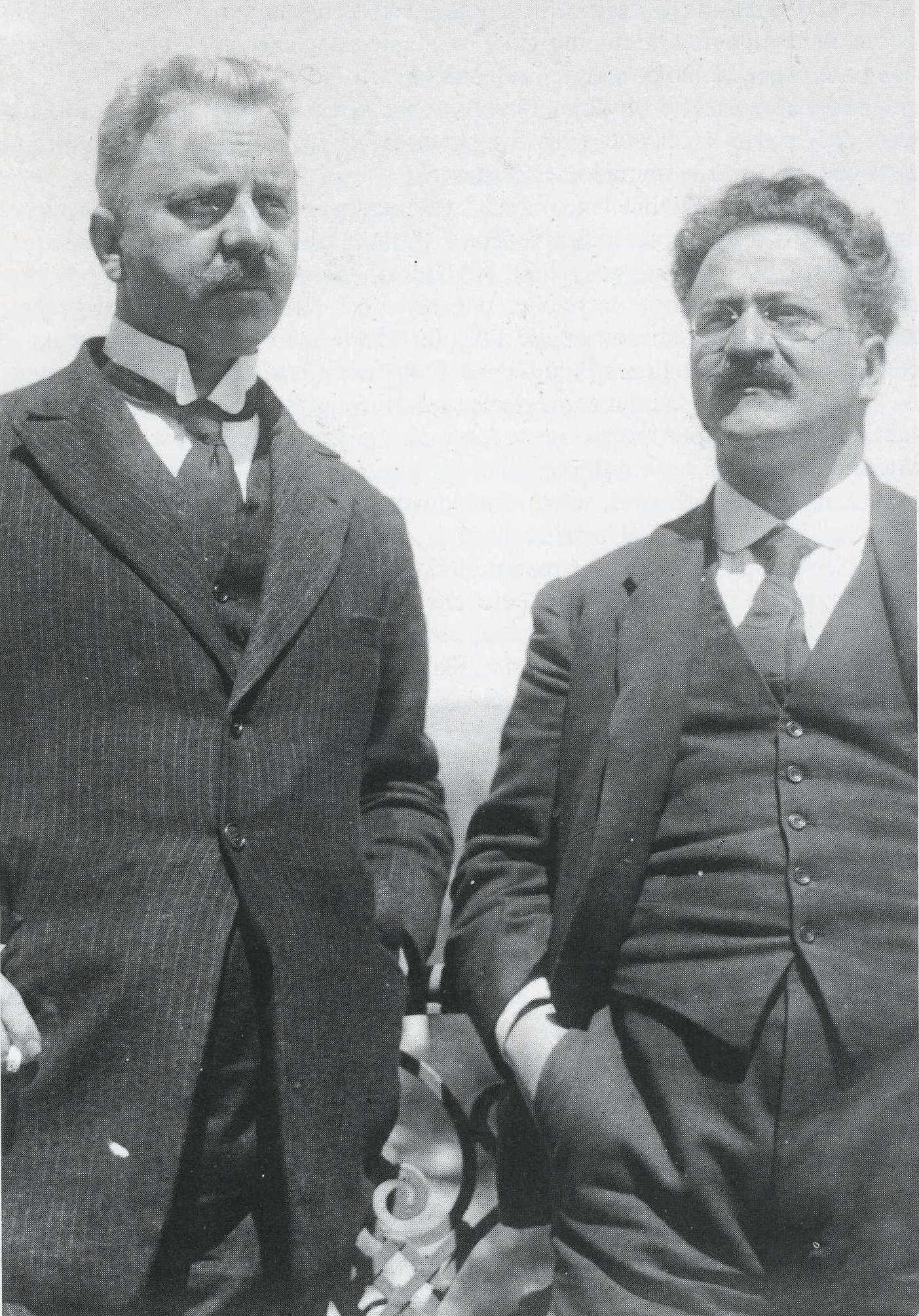 Riccardo Zanella e Mario Blasich 
negli anni 1920-1922
44
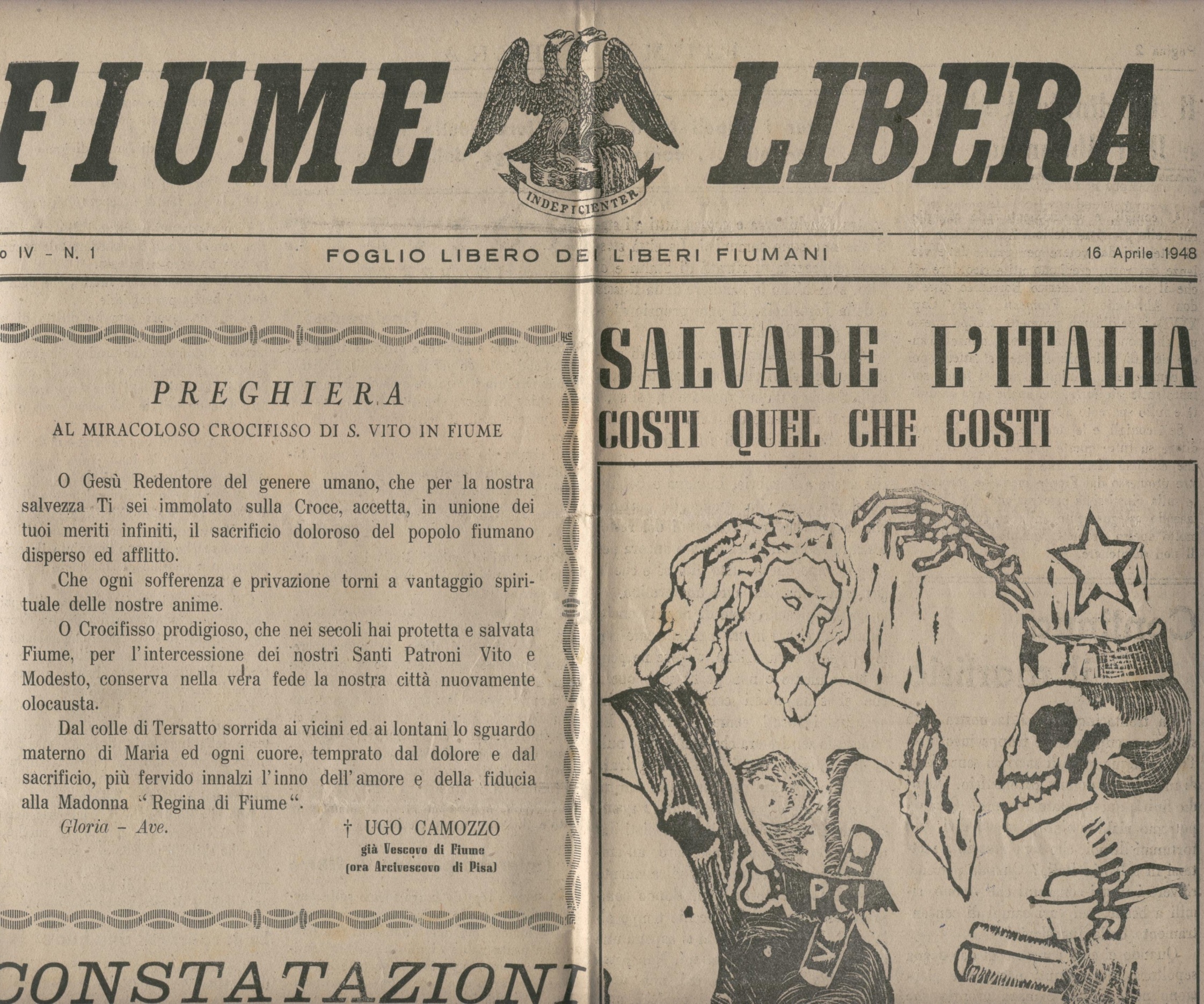 45
Il 29 luglio 1946 si apre a Parigi la Conferenza della Pace
La linea di Zanella: 
Fiume “prima vittima del fascismo”
46
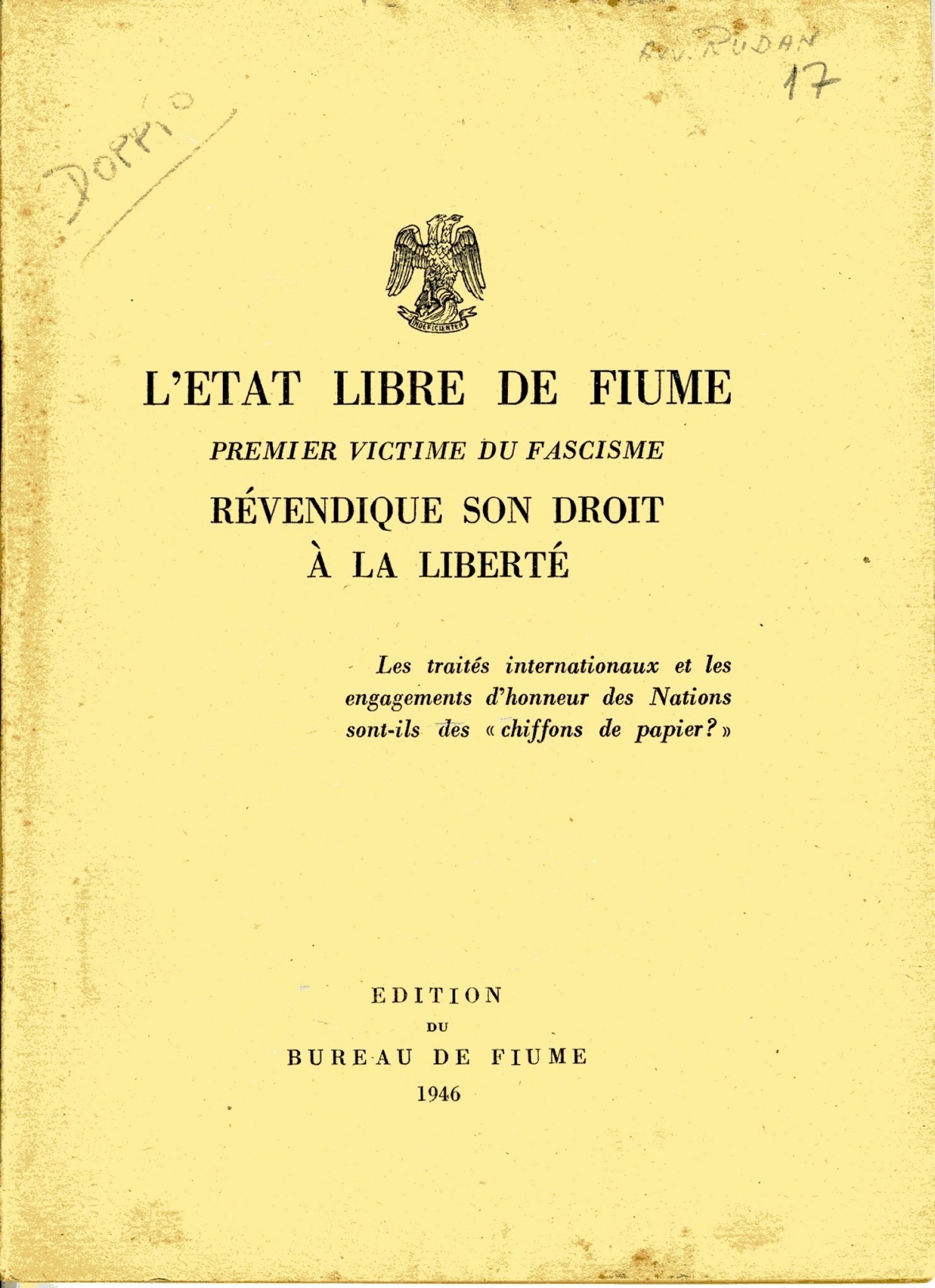 47